Title IV-A Student Support and 
Academic Enrichment
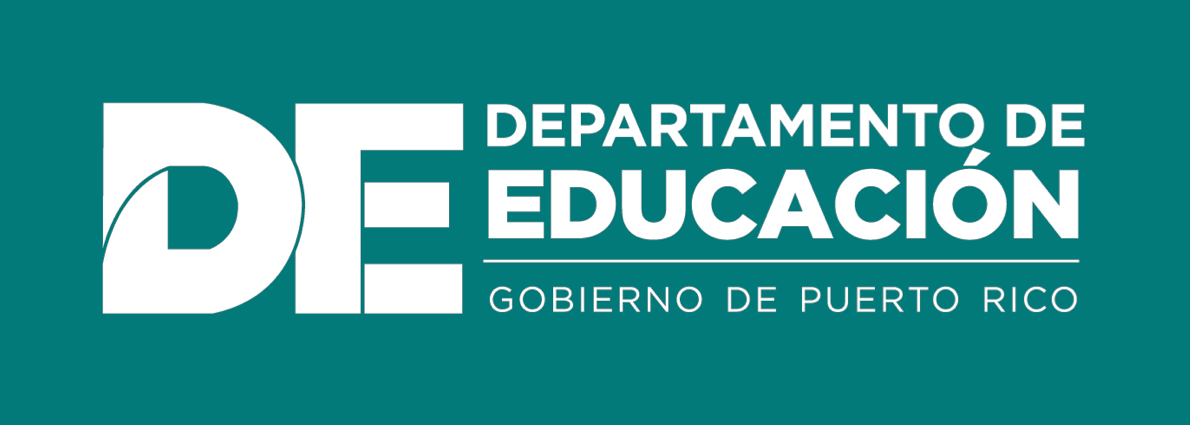 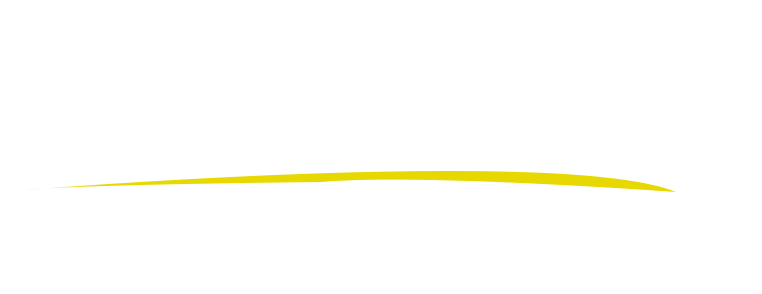 PURPOSE OF THE PROGRAM
The purpose of the Title IV-A Student Support and Academic Enrichment (SSAE) grant is to improve students’ academic achievement by increasing the capacity of States, local educational agencies, schools, and local communities to provide all students with access to a well-rounded education, improve school conditions for student learning, and improve the use of technology in order to improve the academic achievement and digital literacy of all students. (ESSA Sec.4101)

Ensuring all students have access to a holistic well-rounded education is central to the shared work across programs in ESSA. Allowable uses of funds for the SSAE program under each of the three content areas may include, but are not limited to: direct services for students, professional development for teachers and administrators, salaries of personnel to carry out identified programs and services, and supplemental educational resources and equipment.
Allowable activities (ESEA section 4107) may include, but are not limited to:

Improving access to foreign language instruction, arts, and music education
Social emotional learning programs and interventions
Supporting college and career counseling
Providing programming to improve instruction and student engagement in science, technology, engineering and mathematics (STEM), including computer science, and increasing access to these subjects for underrepresented groups
Promoting access to accelerated learning opportunities including Advanced Placement (AP) programs and early college high schools for identified low-income students
Strengthening instruction in American history, civics, economics, geography, government education, and environmental education
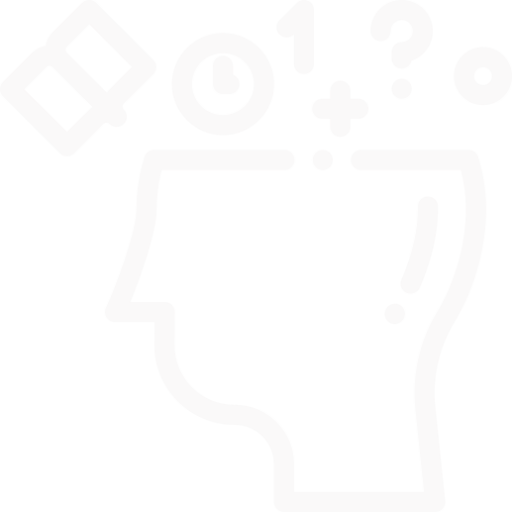 Well-Rounded Educational Opportunities
Allowable activities (ESEA section 4108) may include, but are not limited to:

Promoting community and parent involvement in schools
Providing school-based mental health services and counseling
Promoting supportive school climates, promoting supportive school discipline
Establishing or improving dropout prevention
Supporting re-entry programs and transition services for justice- involved youth
Implementing programs to support healthy, active lifestyle (nutritional/physical education)
Implementing systems and practices to prevent bullying and harassment
Developing relationship building skills to help improve safety through the recognition and prevention of coercion, violence, or abuse
Establishing community partnerships
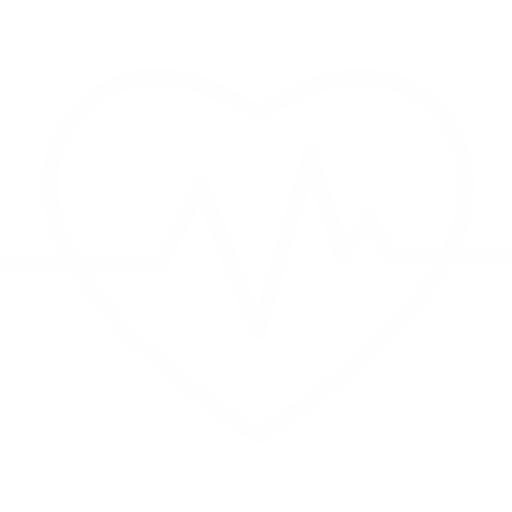 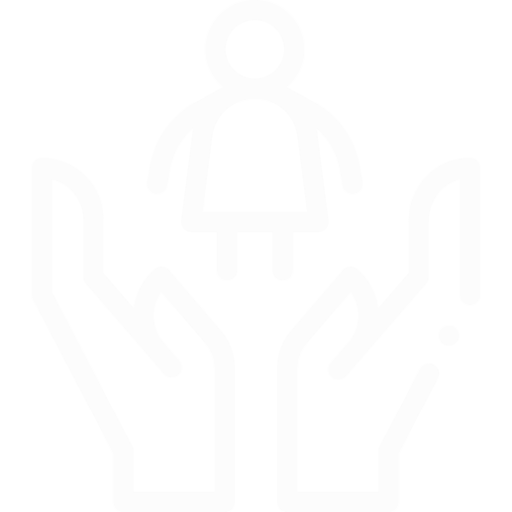 Safe and Healthy Students
Allowable activities (ESEA section 4109) may include, but are not limited to:

Supporting high-quality professional development for educators, school leaders, and administrators to personalize learning and improve academic achievement
Building technological capacity and infrastructure
Carrying out innovative blended learning projects
Providing students in rural, remote, and underserved areas with the resources to benefit from high-quality digital learning opportunities
Delivering specialized or rigorous academic courses and curricula using technology, including digital learning technologies and assistive technology
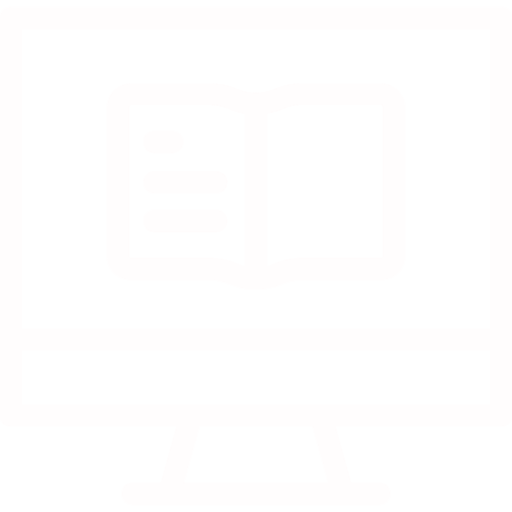 Effective Use of Technology